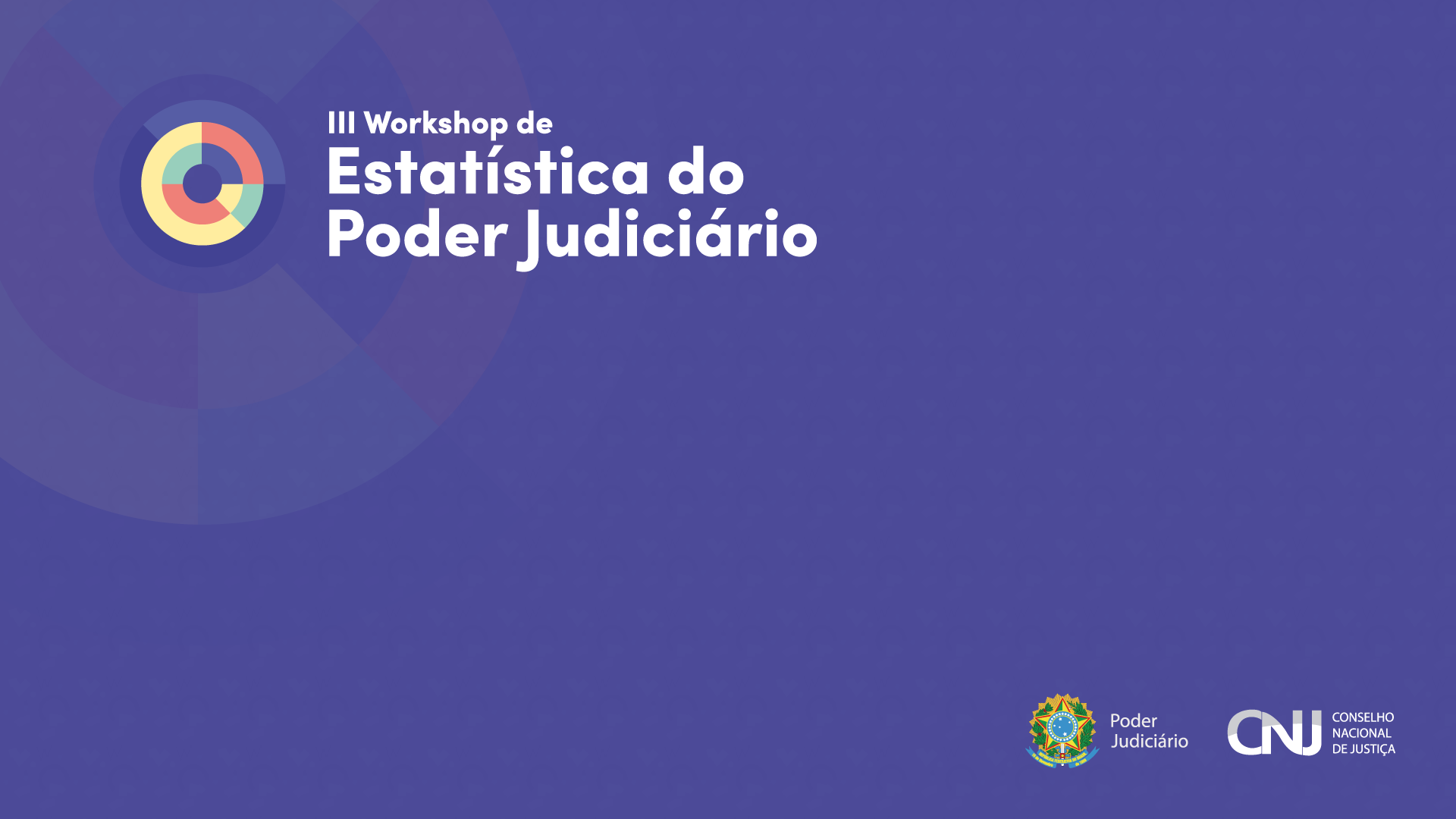 PRÊMIO CNJ DE QUALIDADE
APRESENTAÇÃO
PRÊMIO CNJ DE QUALIDADE
O Prêmio CNJ de Qualidade tem como objetivo principal estimular os tribunais brasileiros na busca pela excelência na gestão e planejamento; na organização administrativa e judiciária; na sistematização e disseminação das informações e na produtividade, sob a ótica da prestação jurisdicional.
O Prêmio possui três eixos temáticos principais:
1) Governança: 15 itens de avaliação – representa 33,6% da pontuação;
2) Produtividade: 8 itens de avaliação – representa 36,2% da pontuação;
3) Transparência e Informação: 4 itens de avaliação – representa 30,2% da pontuação.
2
APRESENTAÇÃO
A avaliação segmentada nesses eixos permitirá identificar os melhores tribunais do país sob uma ótica complexa que contempla questões variadas de organização e desempenho do tribunal. 
A pontuação relativa é definida pela razão entre a pontuação total do tribunal e a pontuação máxima que ele poderia alcançar, em razão do segmento de justiça a que pertence.
APRESENTAÇÃO
A Premiação “Melhor do Ano 2019” visa identificar os tribunais que se destacam, comparando-os com seus pares, ou seja, pertencentes ao mesmo segmento de justiça. São cinco categorias, em que concorrem entre si os 27 Tribunais de Justiça, os 5 Tribunais Regionais Federais, os 24 Tribunais Regionais do Trabalho, os 27 Tribunais Regionais Eleitorais e os 3 Tribunais de Justiça Militar dos Estados. Este é o único tipo de premiação que os Tribunais Superiores não concorrem. A exigência para ganhar o prêmio é que o tribunal tenha conseguido obter no mínimo 60% da pontuação relativa. 
O “Prêmio Excelência” é o mais difícil de ser alcançado, pois o tribunal precisa necessariamente ter um desempenho excelente em todos os aspectos abordados no regulamento da premiação. É conferido aos órgãos que conseguirem atingir uma pontuação relativa de 95%. Trata-se de um objetivo a ser alcançado, um desafio a todos os tribunais, que para esse prêmio concorrem consigo mesmos.
APRESENTAÇÃO
As categorias “Diamante”, “Ouro” e “Prata” são destinadas aos tribunais que tiverem melhor desempenho no ranking geral, considerando todos os ramos de justiça. 
Diamante: são premiados os tribunais que alcançarem as 10% maiores pontuações relativas, desde que a pontuação relativa do tribunal supere 70%. É diferente do prêmio Excelência, no sentido de que naquele não é somente a pontuação relativa individual a ser considerada, mas também a pontuação relativa comparada com os demais tribunais. Poderão receber o prêmio Diamante os 9 melhores, dos 90 tribunais. 
Ouro: são premiados os tribunais que estiverem entre as 10,01% e 35% maiores pontuações relativas, desde que a pontuação relativa do tribunal supere 60%. Poderão receber o prêmio Ouro os tribunais que ocuparem da 10ª a 31ª colocação, dos 90 tribunais.
Prata: são premiados os tribunais que estiverem entre as 35,01% e % e 65,00% maiores pontuações relativas, desde que a pontuação relativa do tribunal supere 50%. Poderão receber o prêmio Prata os tribunais que ocuparem da 32ª a 59ª colocação, dos 90 tribunais.
APRESENTAÇÃO
Dessa forma, poderão ganhar premiação os 59 tribunais de melhor desempenho. Os 31 tribunais de pior desempenho não ganharão. 
Em caso de empate será verificada a pontuação relativa alcançada no eixo produtividade. Repetindo-se o empate, verifica-se a pontuação relativa no eixo transparência e informação. Ocorrendo o terceiro empate, observa-se o eixo governança.
GOVERNANÇANeste eixo, estão contemplados itens que avaliam:
funcionamento de unidades e comissões;
implantação de resoluções;
utilização do Processo Judicial Eletrônico (PJe);
estrutura da Área de Tecnologia da Informação;
práticas socioambientais;
capacitação;
ações voltadas à saúde de magistrados e servidores;
respostas às demandas da ouvidoria;
gestão participativa na formulação de metas nacionais;
Pontuação Máxima no Eixo Governança: 395 pontos (33,6% do total)
NÚCLEO DE ESTATÍSTICA - ART. 6º, I (10 PTS)
O Sistema de Estatística do Poder Judiciário (SIESPJ) está instituído e regulamentado pelo CNJ pela Resolução n. 76 de 12 de maio de 2009;
A Resolução n. 49/2007 cria os Núcleos de Estatística e Gestão Estratégica
O cumprimento do quesito deverá ser realizado por meio da apresentação dos seguintes documentos:
a) norma que instituiu o Núcleo de Estatística (NE) ou unidade semelhante;
b) lista de servidores que o compõem com identificação da lotação, do cargo, da função e da formação; 
c) diploma de graduação, mestrado stricto sensu ou doutorado para comprovação da formação em estatística do servidor lotado no núcleo.
MÓDULO REUNIÃO DE ANÁLISE DA ESTRATÉGIA - ART. 6º, II (10 PTS)
regulamentadas pela Resolução CNJ n. 198, de 1º de julho de 2014;
serão consideradas as reuniões realizadas entre 1º de janeiro e 31 de agosto do ano de apuração do selo;
Os documentos comprobatórios deverão ser encaminhados no período de 1º a 10 de setembro, por meio de formulário eletrônico;
demonstrar que o tribunal, no período de oito meses, realizou pelo menos duas reuniões;
COMITÊ GESTOR DEPRIORIZAÇÃO DO 1º GRAU - ART. 6º, III (10 PTS)
a Resolução CNJ n. 194/2014, instituindo a Política Nacional de Priorização do 1º Grau;
será preciso que o responsável pelo preenchimento acesse o formulário eletrônico disponível para tal fim, e que, no período de 1º a 20 de setembro, encaminhe atas e outros documentos comprobatórios;
o Comitê Gestor Regional deve ter se reunido no mínimo duas vezes no período de um ano é necessário o envio de:
	a) ato normativo que instituiu o Comitê;
	b) composição do comitê atualizada, contendo indicação da forma de provimento 	dos membros de acordo com os requisitos do art. 5º da Resolução CNJ n. 	194/2014; e
	c) atas das reuniões realizadas, contendo a lista de presença.
IMPLEMENTAÇÃO DARESOLUÇÃO CNJ N. 219/2016 - ART. 6º, IV (50 PTS)
Necessário realizar o EAD para compreender os detalhes da norma;
Para fins de avaliação de cumprimento da Resolução CNJ n. 210/2016 no Selo Justiça em Números
verifica-se:
a) Documentação, encaminhada pelo sistema eletrônico, no período de 1º a 10 de setembro,
que comprovem a equalização da força de trabalho, dos cargos e das funções comissionadas;
b) As informações constantes nos autos do Processo de Acompanhamento de Cumprimento
da Decisão da Resolução;
c) outras pesquisas e dados solicitados pelo Comitê Gestor Nacional da Política de Priorização
do 1º Grau.
IMPLANTAÇÃO DO PROCESSOJUDICIAL ELETRÔNICO - ART. 6º, V (25PTS)
Até 25 pontos, de acordo com o seguinte grau de implantação do PJe: 
a) unidades judiciárias de 2º grau (5 pontos);
b) mais de 30% das unidades judiciárias de 1º grau (5 pontos);
c) mais de 50% das unidades judiciárias de 1º grau (5 pontos);
d) mais de 70% das unidades judiciárias de 1º grau (5 pontos);
e) mais de 90% das unidades judiciárias de 1º grau (5 pontos).
Os pontos relativos aos itens (a) a (e) são cumulativos.
Na Justiça do Trabalho aceita-se o sistema PJe-JT. 
Não serão computadas varas com competência exclusiva na área criminal, execução penal, execução de medidas socioeducativas e tribunal do júri;
Situação em 31 de julho de 2019;
Todos, exceto Justiça Eleitoral, em razão do cronograma de implantação do TSE.
ÍNDICE DE PROCESSOS ELETRÔNICOS - ART. 6º, VI (25PTS)
No EAD é possível compreender o cálculo do Índice de Processos eletrônicos (ProcEl) e identificar formas de aumentar o percentual alcançado em relação ao ano anterior;
Fórmula: Índice de Processos Eletrônicos = CnElet / (Cn – ExeJud)
Até 25 pontos, de acordo com o seguinte Índice de Processos Eletrônicos: 
a) de 50,1% a 70,0% (15 pontos);
b) de 70,1% a 90,0% (20 pontos);
c) acima de 90,0% (25 pontos).
Na Justiça Eleitoral será avaliado o índice apenas do 2º grau, em razão do cronograma de implantação do TSE.
GOVERNANÇA DE TIC (IGOVTIC) - ART. 6º, VII (50PTS)
Instituída pela Resolução CNJ 211/2015;
alcançar as classificações “aprimorado” ou “excelência” no Índice de Governança, Gestão e Infraestrutura de Tecnologia da Informação e Comunicação do Poder Judiciário (iGovTIC-JUD);
Até 50 pontos, de acordo com a seguinte classificação:
a) satisfatório, com pontuação entre 0,60 a 0,69 (20 pontos);
b) aprimorado, com pontuação entre 0,70 a 0,79 (30 pontos);
c) aprimorado, com pontuação entre 0,80 a 0,89 (40 pontos);
d) excelência, com pontuação a partir de 0,90 (50 pontos).
GESTÃO PARTICIPATIVA - ART.6º, VIII (30PTS)
o tribunal deve encaminhar o relatório de gestão participativa, conforme modelo do CNJ, com os documentos comprobatórios de cada atividade nos anexos;
o que é verificado na análise?
relatório consolidado de gestão participativa;
a data;
documentos comprobatórios;
tipo de atividade.
é IMPRESCINDÍVEL que, ao preencher o Relatório de Gestão Participativa, o tribunal se atente a todas as orientações constantes no EAD do Prêmio, pois elas são aperfeiçoadas anualmente.
GESTÃO SOCIOAMBIENTAL - ART. 6º, IX (45PTS)
Instituída pela Resolução CNJ n. 201, de 3 de março de 2015;
Os órgãos devem criar unidades socioambientais e implantar o PLS;
A avaliação do Selo no quesito gestão socioambiental observará:
a) envio de todos os dados estatísticos indicados no sistema PLS-Jud (5 pontos);
b) publicar e encaminhar ao CNJ o relatório a que se refere o art. 23 da Resolução (5 pontos);
c) possuir unidades ou núcleos socioambientais estruturados na forma prevista no art. 1º da Resolução (5 pontos);
d) consumo de papel per capita igual ou menor que o primeiro quartil do Poder Judiciário (10 pontos);
e) consumo de copos descartáveis (café e água) per capita igual ou menor que o primeiro quartil do Poder Judiciário (10 pontos);
f) consumo de água envasada per capita igual ou menor que o primeiro quartil do Poder Judiciário (10 pontos);
g) consumo de papel per capita igual ou menor que o segundo quartil e maior que o primeiro quartil do Poder Judiciário (7 pontos);
h) consumo de copos descartáveis (café e água) per capita igual ou menor que o segundo quartil e maior que o primeiro quartil do Poder Judiciário (7 pontos);
i) consumo de água envasada per capita igual ou menor que o segundo quartil e maior que o primeiro quartil do Poder Judiciário (7 pontos).
ACESSIBILIDADE - ART. 6º, X (15PTS)
Resolução CNJ nº 230/2016;
Até 15 pontos, sendo:
implementar e manter em funcionamento a Comissão Permanente de Acessibilidade e Inclusão (10 pontos);
a.1) ato normativo que instituiu a Comissão; 
a.2) composição da Comissão atualizada, contendo indicação do nome, cargo e se é pessoa com deficiência; 
a.3) atas das reuniões realizadas, contendo a lista de presença e as ações desenvolvidas pela comissão.
b) possuir unidades administrativas estruturadas na forma prevista no art. 11 da Resolução (5 pontos).
b.1) ato que criou a unidade administrativa e da lista dos integrantes, contendo o nome, o cargo, a função, o e-mail e o telefone.
SAÚDE DOS MAGISTRADOS E SERVIDORES - ART. 6º, XI (35PTS)
Instituída pela Resolução CNJ n. 207, de 15 de outubro de 2015;
Até 35 pontos, sendo: 
a) envio dos dados estatísticos previstos na Resolução (5 pontos);
b) possuir Comitê Gestor Local de Atenção Integral à Saúde em funcionamento (10 pontos).
c) desenvolver ações com vistas à redução de incidência das 5 principais patologias causadoras de afastamentos para tratamento da própria saúde de magistrados e servidores (10 pontos). 
d) desenvolver ações com vistas à redução de incidência de cada uma das 5 patologias predominantes constatadas nos exames periódicos de saúde de magistrados e servidores (10 pontos).
 Pontuação máxima nos TREs e TSE: 25 pontos.
OUVIDORIA - ART. 6º, XII (20PTS)
A avaliação do Selo no quesito Ouvidoria observará:
1. O percentual de respostas às demandas encaminhadas ao tribunal pela Ouvidoria do CNJ;
2. As respostas devem, obrigatoriamente, ter caráter resolutivo, ou seja, a resposta encaminhada pelo tribunal deve resolver de forma definitiva a manifestação encaminhada pelo
Usuário;
3. O prazo de resposta é de até 30 dias, a partir da data da manifestação;
4. O período de referência considerado será de 1º de setembro do ano anterior ao ano-base a 31 de agosto do ano-base;
5. O quesito pontuará até 20 pontos:
a) de 50,1% a 70,0% (5 pontos);
b) de 70,1% a 90,0% (10 pontos);
c) acima de 90,0% (20 pontos).
6. O quesito avaliará os tribunais que tiverem recebido pelo menos uma manifestação da Ouvidoria do CNJ no período de referência. Caso o tribunal não tenha recebido manifestação, os pontos serão deduzidos da faixa de pontuação máxima de seu segmento de justiça. Nesse caso não haverá nem ganho nem perda de pontos.
CURSO EAD DO CNJ, DE NIVELAMENTO - ART. 6º, XIII (20PTS)
O CNJ verificará o número de servidores aprovados no curso promovido pelo CEAJUD e irá comparar com o total de servidores efetivos, comissionados sem vínculo e cedidos/requisitados.
Até 40 pontos, de acordo com os seguintes percentuais de servidores capacitados:
a) de 10,0% a 19,9% (10 pontos);
b) de 20,0% a 29,9% (20 pontos);
c) de 30,0% a 39,9% (30 pontos);
d) de 40,0% a 49,9% (35 pontos);
e) a partir de 50,0% (40 pontos).
COORDENADORIAS DE INFÂNCIA E JUVENTUDE - ART. 6º, XIV (20 PTS)
Até 20 pontos, de acordo com os seguintes critérios:
a) possuir e manter em funcionamento as Coordenadorias de Infância e Juventude (10 pontos);
b) encaminhar relatório de ações das coordenadorias (10 pontos). 
Para o item (a), a comprovação se dará mediante envio de documentação, via sistema eletrônico:
a.1) norma que instituiu a coordenadoria;(norma vigente em 31 de agosto de 2019)
a.2) lista de magistrados e servidores que compõe a coordenadoria, com identificação do nome, cargo e função, data da posse no cargo, contendo a identificação do(a) coordenador(a). (composição da coordenadoria, vigente em 31 de agosto de 2019;)
PARTICIPAÇÃO FEMININA - ART. 6º, XV (10PTS)
Serão consideradas ações realizadas entre 1º de setembro de 2018 e 31 de agosto de 2019;
Por envio de documentação, via sistema eletrônico, de relatório em formato previamente definido pelo CNJ, com a descrição das ações realizadas;
Mediante encaminhamento de relatório que relacione as ações realizadas pelo tribunal com o objetivo de incentivar a igualdade de gênero no ambiente institucional.
PRODUTIVIDADENeste eixo, estão contemplados itens que avaliam:
No eixo produtividade, são mais bem avaliados aqueles que conseguem solucionar mais processos com menos recursos disponíveis;
conciliar mais;
manter menor acervo de processos antigos;
cumprir com as metas nacionais;
reduzir a taxa de congestionamento e obter maior celeridade processual;
Pontuação Máxima no Eixo Produtividade: 425 pontos (36,2% do total).
ÍNDICE DE PRODUTIVIDADE COMPARADA DO PODER JUDICIÁRIO (IPC-JUS) - ART. 7º, I (90 PONTOS);
é uma medida publicada anualmente no relatório Justiça em Números que relaciona o que cada tribunal produziu no ano em relação aos insumos que possuía;
visa comparar a partir da técnica de Análise Envoltória de Dados (Data Envelopment Analysis – DEA, em inglês) a eficiência aferida em cada unidade judiciária em relação às unidades referência, que apresentam índice de 100%;
REDUZIR A TAXA DE CONGESTIONAMENTO LÍQUIDA - ART. 7º, II (50PTS)
Até 50 pontos, de acordo com os seguintes critérios:
a) redução em até 0,49 ponto percentual (35 pontos);
b) redução de 0,5 a 0,99 ponto percentual (40 pontos);
c) redução de 1 a 1,99 pontos percentuais (45 pontos);
d) redução a partir de 2 pontos percentuais (50 pontos);
e) taxa de congestionamento abaixo do percentil 10 de seu segmento de justiça (50 pontos). 
Os pontos não são cumulativos.
TEMPO MÉDIO DE DURAÇÃO DOS PROCESSOS PENDENTES - ART. 7º, III (50PTS)
Até 50 pontos, de acordo com o valor do tempo médio do tribunal e o quartil do segmento de justiça:
a) maior que o primeiro quartil e igual ou menor que o segundo quartil (35 pontos);
b) igual ou menor que o primeiro quartil (50 pontos).
Para os tribunais superiores: 
a) redução de até 2,99% (35 pontos);
b) redução acima de 3% (50 pontos).
ÍNDICE DE CONCILIAÇÃO - ART. 7º, IV (50PTS)
Até 50 pontos, de acordo com o índice do tribunal e o quartil do segmento de justiça:
a) igual ou maior que o segundo quartil e menor que o terceiro quartil (35 pontos);
b) a partir do terceiro quartil (50 pontos);
com base no indicador “ICC – Índice de Conciliação na fase de conhecimento”, constante nos anexos da Resolução CNJ nº 76/2009. 
Não serão considerados os processos de execução. 
Consideram-se os processos de primeiro grau e juizados especiais estaduais e federais.
METAS NACIONAIS - ART. 7º, V (60PTS)
Até 60 pontos, de acordo com o índice de cumprimento do tribunal e o quartil do segmento de justiça. 
Para cada meta nacional:
a) igual ou maior que o segundo quartil e menor que o terceiro quartil, exceto tribunais superiores e tribunais que não cumpriram a meta (7 pontos);
b) a partir do terceiro quartil, exceto tribunais superiores e tribunais que não cumpriram a meta (10 pontos);
c) para tribunais superiores: cumprimento da Meta maior ou igual a 100% (10 pontos); 
No caso do segmento de Justiça possuir mais de um período ou percentual de julgamento da Meta, será utilizada uma ponderação baseada no percentual de julgamento definido e no quantitativo de processos no passivo de cada Meta do Tribunal, de acordo com a seguinte fórmula: 
	Resultado = Número total de processos julgados em todos os períodos da meta / (∑i Passivo 	do período “i” * Percentual de julgamento da meta no período “i”)
JULGAR OS PROCESSOS ANTIGOS - ART. 7º, VI (50PTS)
Até 50 pontos, de forma que os processos antigos pendentes de julgamento representem:
a) de 30,01% a 40% do total de casos pendentes de julgamento (15 pontos);
b) de 20,01% a 30,00% do total de casos pendentes de julgamento (30 pontos);
c) de 10,01% a 20% do total de casos pendentes de julgamento (45 pontos);
d) até 10% do total de casos pendentes de julgamento (50 pontos).
São considerados como processos pendentes de julgamento aqueles que nunca foram julgados, em cada grau de jurisdição, conforme regra de parametrização das variáveis SentC1º, Dec2º, DecTr e SentCJe, da Resolução CNJ nº 76/2009. 
Não são considerados os processos de execução.
O CNJ poderá pedir dados complementares por meio de formulário eletrônico.
VIOLÊNCIA DOMÉSTICA E FAMILIAR- ART. 7º, VII (40PTS)
Resolução CNJ nº 254/2018;
Até 40 pontos, sendo:
a) envio dos dados estatísticos de cada uma das semanas do programa “Justiça pela Paz em Casa” (5 pontos);
b) envio dos dados estatísticos semestrais e anuais previstos no art. 9º da Resolução (5 pontos);
c) envio dos dados referentes aos processos de violência doméstica e familiar contra a mulher e feminicídio, segundo as Tabelas Unificadas do Poder Judiciário e com o lançamento adequado dos registros das classes, assuntos, movimentos e partes (15 pontos);
d) tempo médio decorrido entre a data do início da ação penal e do julgamento de mérito igual ou menor que o segundo quartil, nos processos de violência doméstica e feminicídio (15 pontos).
MÊS NACIONAL DO JÚRI - ART. 7º, VIII (35PTS)
Até 35 pontos, sendo:
a) envio dos dados estatísticos do mês de esforço concentrado “Mês Nacional do Júri” (5 pontos);
b) envio dos dados referentes a processos e julgamentos de crimes dolosos contra a vida, segundo parâmetro de informações das Tabelas Unificadas do Poder Judiciário e do lançamento adequado dos registros das classes, assuntos, movimentos e partes, conforme art. 1ª, VIII e art. 5º da Portaria CNJ nº 69/2017 (15 pontos);
c) tempo médio decorrido entre a data do início da ação penal e o julgamento de mérito igual ou menor que o segundo quartil, nos processos de ação penal de competência do júri (15 pontos).

Para o item (a) serão observados os dados recebidos e os prazos constantes da Portaria CNJ nº 69/2017. 
Para os itens (b) e (c) serão considerados os dados recebidos em razão do cumprimento do art. 8º, II desta portaria (modelo MNI).
TRANSPARÊNCIA E INFORMAÇÃONeste eixo, estão contemplados itens que avaliam:
o envio dos dados estatísticos validados;
observância às Tabelas Processuais Unificadas;
ampla transparência ao cidadão;
Pontuação Máxima no Eixo Transparência e Informação: 355 pontos (30,2% do total).
JUSTIÇA EM NÚMEROS E MÓDULO DE PRODUTIVIDADE MENSAL - ART. 8º, I (50PTS)
Resolução CNJ nº 76/2009
Até 50 pontos, sendo obrigatório:
a) o encaminhamento - dentro dos prazos previstos na Resolução e nos Procedimentos de Competência da Comissão Permanente de Gestão Estratégica, Estatística e Orçamento nº 000082109.2015.2.00.0000 e 000403508.2015.2.00.0000 - de todos os dados descritos nos anexos da Resolução CNJ nº 76/2009. Não são consideradas válidas as informações sem preenchimento ou assinaladas como “indisponíveis”;
b) o encaminhamento, dentro dos prazos previstos na Resolução, das retificações ou justificativas de questionamentos porventura existentes. A validade da justificativa ou da retificação será avaliada pela Comissão Avaliadora;
c) ter realizado, no prazo de 10 dias, a correção de todas as falhas/inconsistências identificadas pelo CNJ no fornecimento dos dados que integram o SIESPJ;
d) consistência no conteúdo dos dados informados em ambos os sistemas. 
 
Obs 1. O não cumprimento dos itens (a), (b) ou (c) em uma ou mais variáveis ocasionará em perda integral da pontuação.
Obs 2. Para avaliação do item (d) será verificada a diferença entre as variáveis de casos novos, pendentes, baixados e sentenças. Diferenças abaixo de 10% não perdem ponto; entre 10,01% a 15% perde-se 5 pontos; entre 15,01% e 20% perde-se 10 pontos; entre 20,01% e 25% perde-se 15 pontos; entre 25,01% e 30% perde-se 20 pontos; acima de 30% perde-se 25 pontos.
ENVIO DE DADOS NO PADRÃO MNI - ART. 8º, II (200PTS)
transmissão de arquivos que terão por base o Modelo Nacional de Interoperabilidade (MNI) do CNJ;
200 pontos, considerando os seguintes aspectos:
a) consistência da informação prestada, considerando o comparativo dos dados enviados com as variáveis existentes nos sistemas Justiça em Números e Módulo de Produtividade Mensal, conforme a proposta de parametrização disponibilizada no site do CNJ (até 100 pontos);
b) validação dos campos informados, considerando os seguintes aspectos (até 100 pontos): 
b.1) campos obrigatórios faltantes ou mal preenchidos;
b.2) datas no formato AAAAMMDDHHMMSS (ISO 8601); 
b.3) códigos classeProcessual válidos e em último nível das TPUs;
b.4) campos tipoAssuntoProcessual.c codigoNacional e/ou tipoAssuntoLocal. codigoPaiNacional válidos;
b.5) campos tipoAssuntoProcessual.codigoNacional e/ou tipoAssuntoLocal. codigoPaiNacional a partir do terceiro nível ou no último nível das TPUs; 
b.6) campos tipoMovimentoNacional. codigoNacional e/ou tipoMovimentoLocal.codigoPaiNacional válidos;
b.7) campos movimentoNacional.complemento e/ou movimentoLocal.complemento preenchido como: <código do complemento><”:”><descrição do complemento><”:”><código do complemento tabelado><descrição do complemento tabelado, ou de texto livre, conforme o caso>
b.8) orgaoJulgador.codigoOrgao de acordo com os códigos das unidades judiciárias / módulo de produtividade; 
b.9) campo “grau” preenchido de acordo com as opções G1,G2,TR,JE,TRU,TNU,SUP;
b.10) número do processo no padrão da Resolução CNJ nº 64/2008 e com dígito verificador válido;
b.11) dados das partes devidamente preenchidos (datas de nascimento, sexo, nomes, documentação de identificação, endereço, etc.).
NUGEP E BANCO NACIONAL DE DEMANDAS REPETITIVAS - ART. 8º, III (15PTS)
Resolução CNJ nº 235/2016;
Até 15 pontos, sendo:
a) envio dos dados previstos no art. 5º e nos anexos da Resolução CNJ nº 235/2016 (10 pontos);
b) ter criado o NUGEP estruturado na forma prevista nos arts. 6º e 7º (5 pontos).
comprovado pelo CNJ, com base nos dados enviados no BNPR.
RANKING DA TRANSPARÊNCIA - ART. 8º, IV (90PTS)
Resolução CNJ nº 215/2015;
Será considerado o ranking mais recente apurado e divulgado pelo Conselho Nacional de Justiça;
Até 90 pontos, de acordo com as seguintes faixas de pontuação de atendimento aos itens definidos no Anexo II da Resolução:
a) de 50,0% a 59,9% (20 pontos);
b) de 60,0% a 69,9% (60 pontos);
c) de 70,0% a 79,9% (70 pontos);
d) de 80,0% a 89,9% (80 pontos);
e) acima de 90,0% (85 pontos);
f) 100,0% (90 pontos).
Departamento de Pesquisas JudiciáriasConselho Nacional de JustiçaEstatistica@cnj.jus.brwww.cnj.jus.br/pesquisas-judiciarias